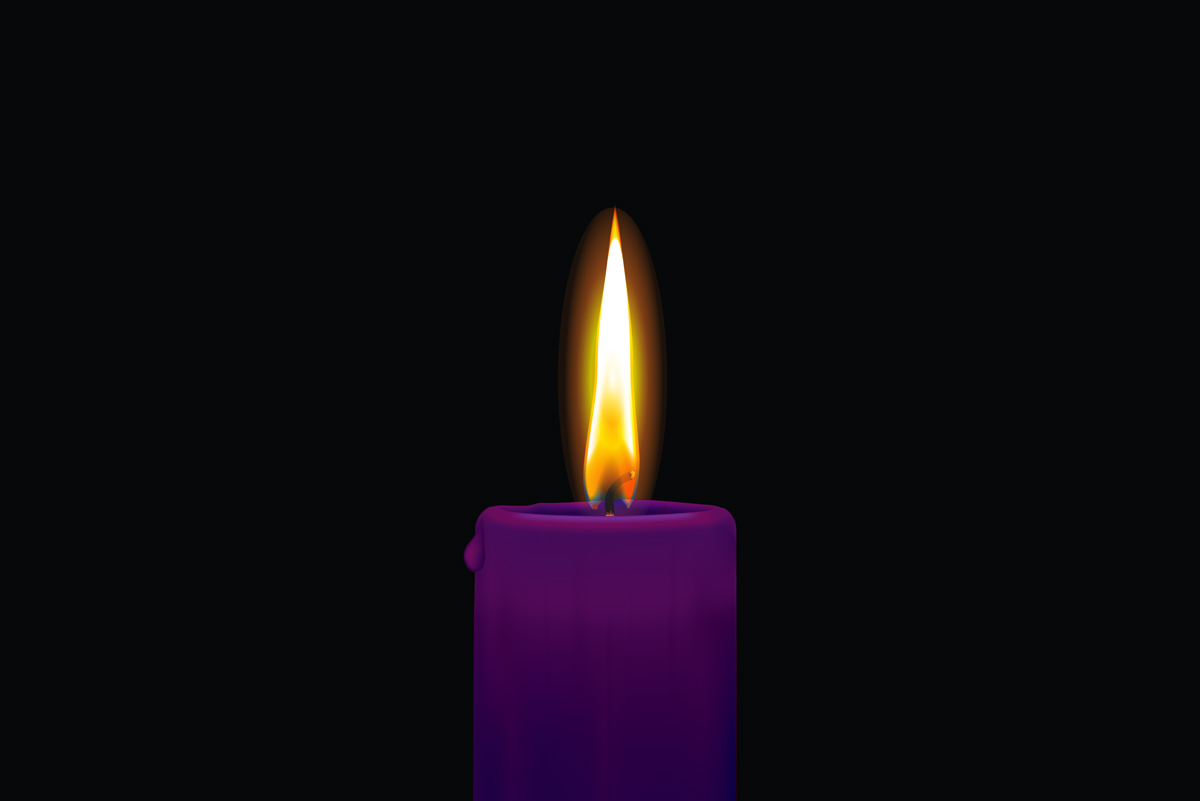 ADVENT
Gaudete Sunday

Third Sunday of Advent
Gaudete means ‘rejoice’. On this day, we light our pink candle in the advent wreath. The pink represents joy.
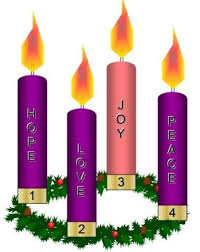 We rejoice that our waiting for Jesus is more than half over.
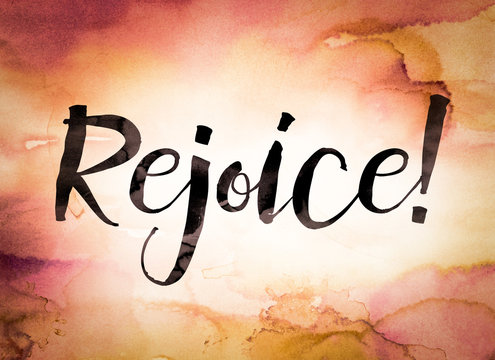 A reading from the Gospel, according to John 1:6-8
Glory to You, O Lord


Praise to You, Lord Jesus Christ
God of light, shine brightly, show us how to bring hope to others. God of love, help us to comfort people and to share in their joy. God of hope, help us this Advent, to share your light with others. 
Amen.
God sent his messenger, a man named John, who came to tell people about the light, so that all should hear the message and believe. He himself was not the light; he came to tell about the light.
The Jewish authorities in Jerusalem sent some priests and Levites to John to ask him, “Who are you?”
John did not refuse to answer, but spoke out openly and clearly, saying: “I am not the Messiah.”
“Who are you, then?” they asked. “Are you Elijah?”
“No, I am not,” John answered.
“Are you the Prophet?” they asked.
“No,” he replied.
“Then tell us who you are,” they said. “We have to take an answer back to those who sent us. What do you say about yourself?”
John answered by quoting the prophet Isaiah:
“I am ‘the voice of someone shouting in the desert:    Make a straight path for the Lord to travel!’”
The messengers, who had been sent by the Pharisees, then asked John, “If you are not the Messiah nor Elijah nor the Prophet, why do you baptize?”
John answered, “I baptize with water, but among you stands the one you do not know. He is coming after me, but I am not good enough even to untie his sandals.”
All this happened in Bethany on the east side of the River Jordan, where John was baptizing.
Jesus, light of the world, help us to be shining examples of your love and light to all members of our global family. 
Amen.
Going forth
How can we go forth and spread joy?
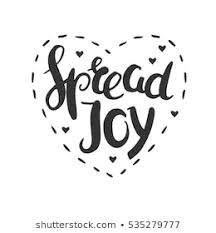